ДЕРЖАВНА 
ПОЛІТИКА
 КРАЇН СВІТУ
СУТНІСТЬ ДЕРЖАВНОЇ ПОЛІТИКИ1. Державна політика як управлінська категорія2. Державна політика як система3. Суб'єкти формування державної політики 4. Механізм і моделі формування державної політики5. Механізм реалізації та оцінювання державної політики6. Політико-правові засади побудови правової держави.7. Участь державних службовців у політичному процесі та реалізації ДП.8. Вплив глобалізації на формування та реалізацію державної політики.
Політика в традиційному розумінні інтерпретується як середовище взаємодії між різними соціальними групами, партіями, націями, народами, державами, владою і населенням, а також громадянами та їх об'єднаннями. Це найважливіший і найскладніший пласт суспільного життя, "самостійний світ політичних цінностей"
Під державною політикою слід розуміти сукупність ціннісних цілей, державно-управлінських заходів, рішень і дій, порядок реалізації державно-політичних рішень (поставлених державною владою цілей) і системи державного управління розвитком країни.
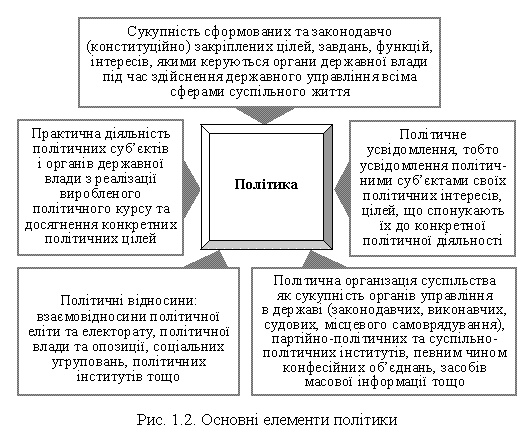 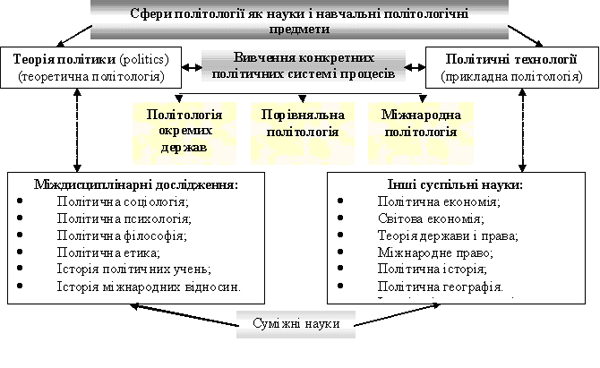 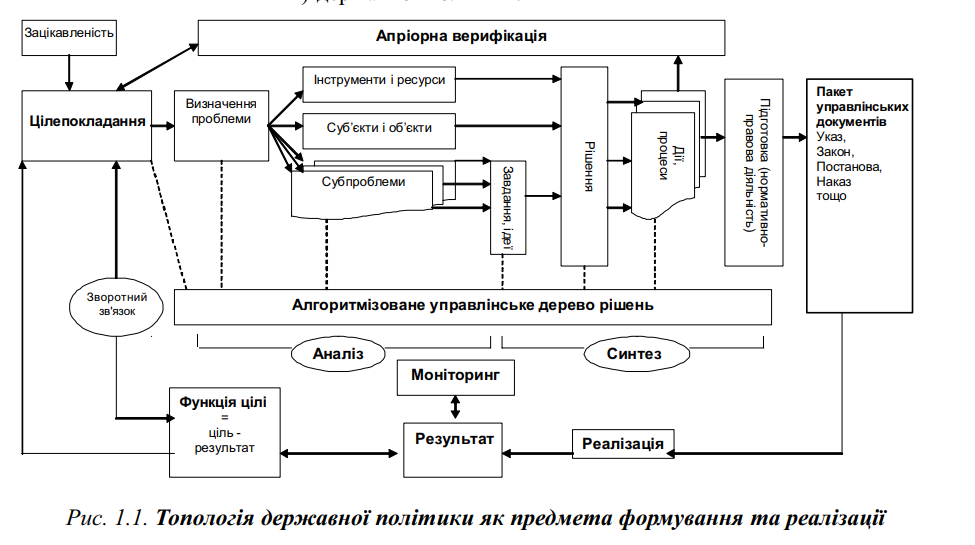 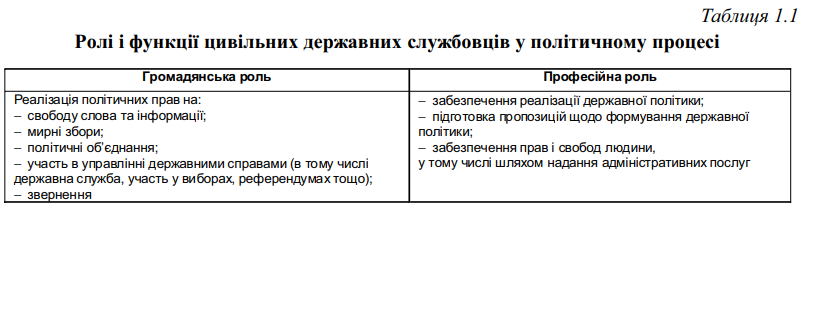 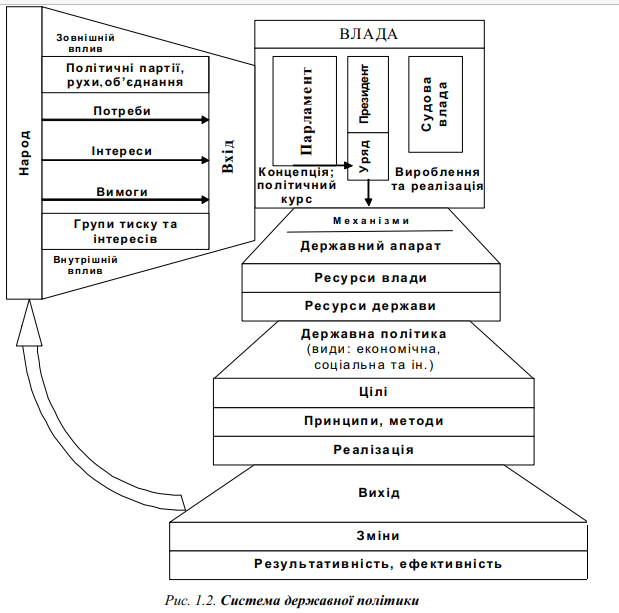 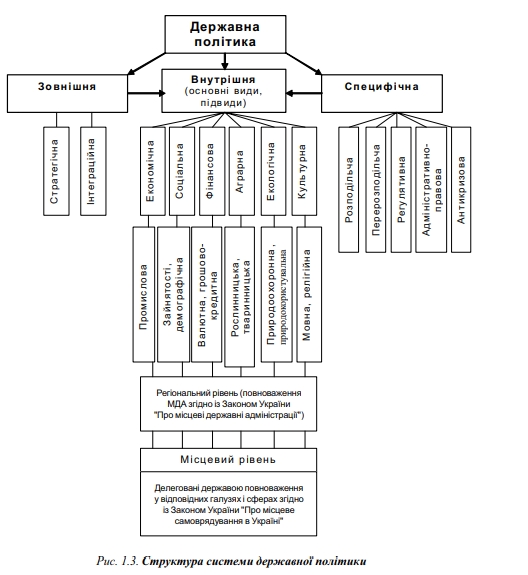 Суб'єкти державної політики - це соціуми, а також створені ними установи, організації, активна практична діяльність яких спрямована на перетворення політичної та інших сфер життєдіяльності людини як відповідних об'єктів політики. Таким чином, суб'єкт політики передбачає: наявність самих соціумів та їх організацій, здатних до політичної діяльності і створених з цією метою; певні цілі їх діяльності; цілеспрямовану активність; виявлений інтерес; взаємозв'язок, взаємодію з об'єктом політики.
Об'єкти  державної політики - явища політичної сфери в їх різноманітних проявах і зв'язках з усім громадянським суспільством. На них спрямована діяльність суб'єктів політики. Об'єкт політики дає уявлення про все те, на що суб'єкт політики спрямовує свою перетворювальну або руйнівну політичну діяльність. Об'єкти політики - це реальна політична дійсність, характерні для неї суспільні відносини, насамперед політичні, політична система суспільства в цілому, її елементи, форми політичного життя, сфера політичних інтересів, суперечності політичного процесу як у межах країни, так і в регіональному або світовому просторі.
Принципи державної політики поділяються на загальні (універсальні) та галузеві (специфічні). Універсальні принципи застосовуються в усіх видах державної політики, які мають загальний зміст. До них відносять: об'єктивність; конкретність; оптимальність; зворотні зв'язки; відповідність юридичним нормам та ін. Галузеві принципи діють в управлінні окремими сферами суспільства або застосовуються лише в державній політиці, політиці політичних партій та громадсько-політичних організацій. 

М.Мішелетті виділяє вісім головних принципів державної політики, дотримання яких відповідає цінностям демократії: конституційності уряду; народовладдя; підзвітності; ефективності; відкритості; адекватного реагування на зовнішнє середовище або чутливості; відповідності процесуальним нормам; поділу влади. Дотримання цих принципів сприяє вирішенню важливих теоретичних і практичних завдань із доступу до прийняття рішень, способів їх прийняття, а також забезпечення суспільними благами та якості демократії. Особливе місце серед них належить принципам народовладдя та конституційності. Тобто уряд служить інтересам народу, залучаючи його до участі в управлінні.
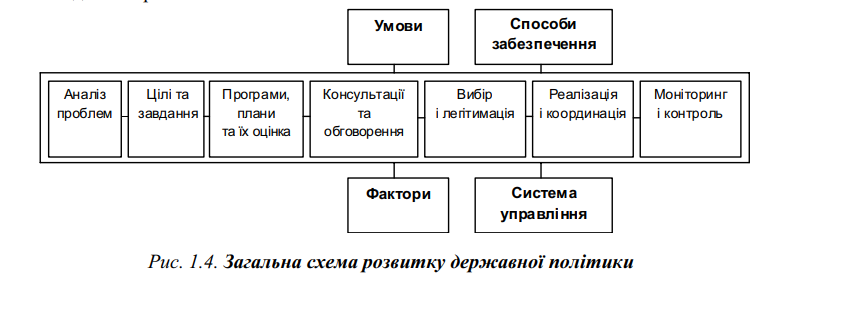 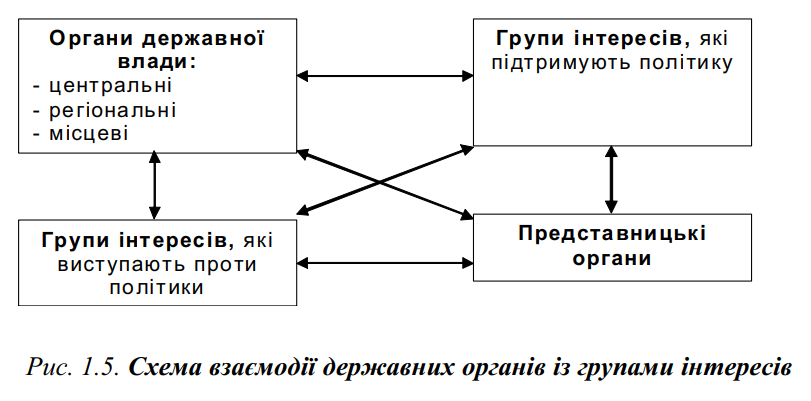 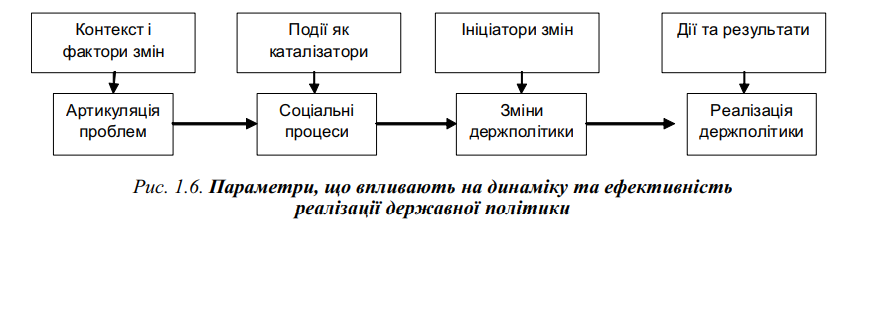 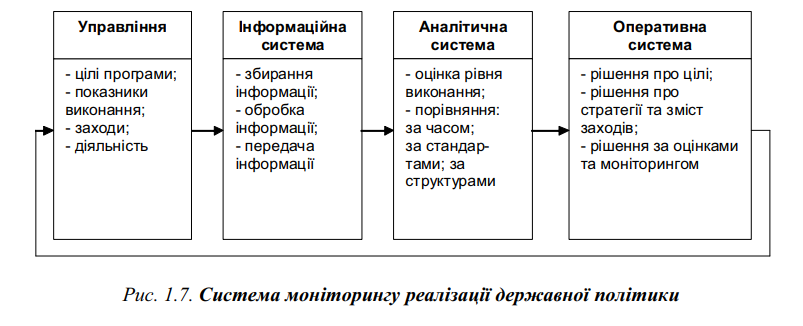 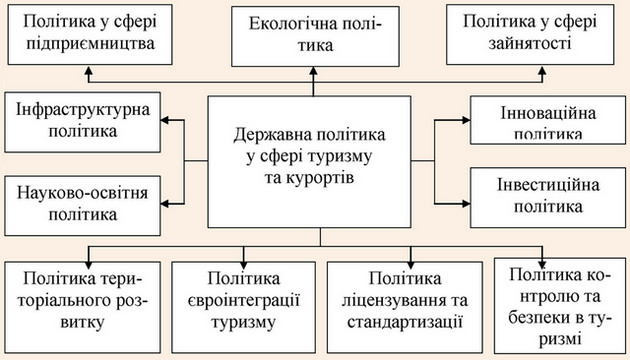 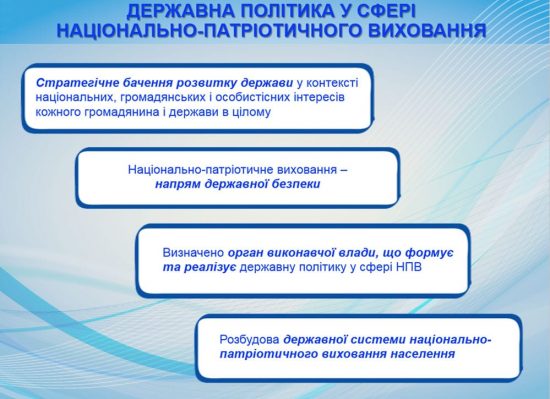 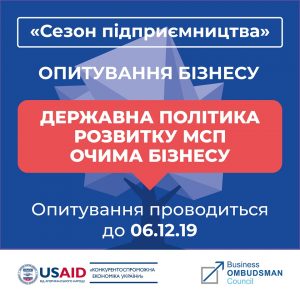 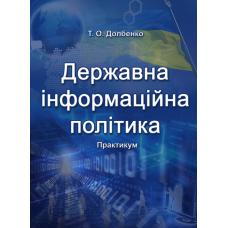 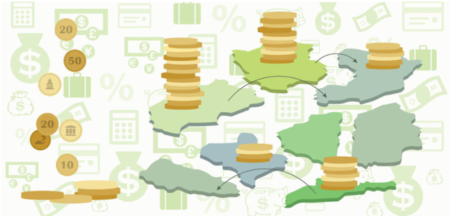 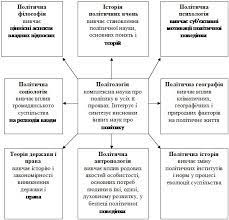 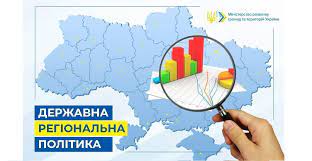 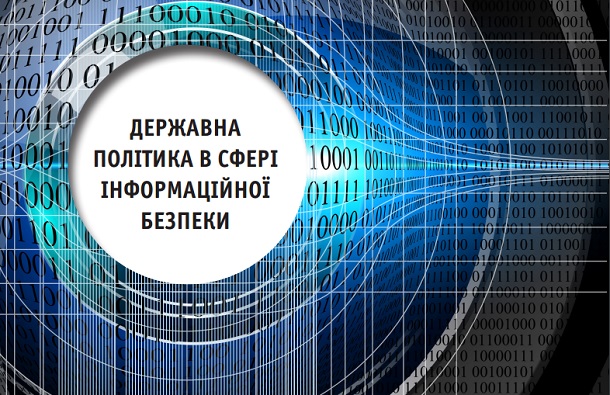 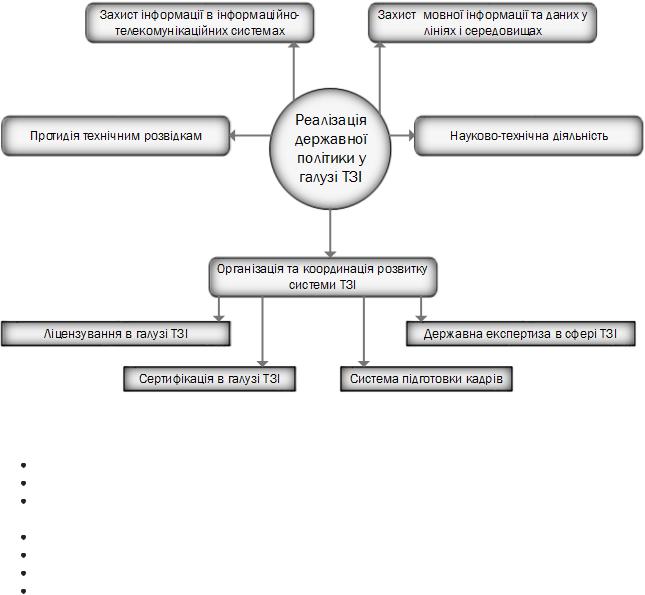 Правова політика - особливий різновид державної політики, яка, у свою чергу, є одним із видів політики взагалі як родового інтеграційного поняття. Демократичні перетворення в Україні, зокрема в правовій сфері (визнання прав людини і громадянина, формування правової держави; судово-правова реформа; удосконалення законодавства; усвідомлення нової, гуманістичної ролі права; пошук мирних конституційних шляхів вирішення конфліктів), поставили на порядок денний питання про вироблення єдиної загальнонаціональної довгострокової правової політики держави та визначення її основних пріоритетів.
Кінцева мета правової політики - побудова правової держави
Головне завдання української правової політики - правове забезпечення проведених реформ, демократизація суспільного життя, стабільність і правопорядок у країні.
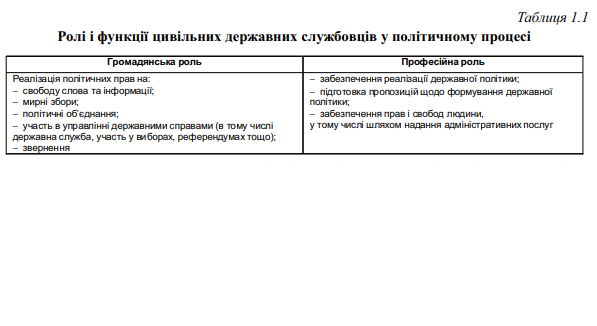 Наприкінці ХІХ ст. вчений із Принстонського університету і майбутній президент США Вудро Вільсон обґрунтував ідею про дихотомію (розподіл) державної влади на політичне керівництво і адміністративну діяльність. Вудро Вільсон вважав, що держава виконує дві базові функції: політичну, яка полягає у визначенні напрямів розвитку суспільства та виробленні загальних законів, і адміністративну, яка полягає в застосуванні ідей щодо пріоритетів розвитку країни та норм законів у конкретних ситуаціях. На думку Вудро Вільсона, виконувати адміністративні функції в умовах демократії має деполітизований корпус цивільних службовців, які працюють на основі встановлених правил без свавільного втручання в їх поточну роботу з боку політичних посадовців.